PHY 341/641 Thermodynamics and Statistical Mechanics
MWF:  Online at 12 PM & FTF at 2 PM

Discussion for Lecture 34:

Treatment of particle interactions in statistical mechanics; electron spin effects

Reading: Sections 8.2  
(also,  part of Section 6.2 concerning spin)
Simple model of magnetism without interactions
Effects of spin interactions – Heisenberg model
Effects of spin interactions – Ising model
Record!!!
4/23/2021
PHY 341/641  Spring 2021 -- Lecture 34
1
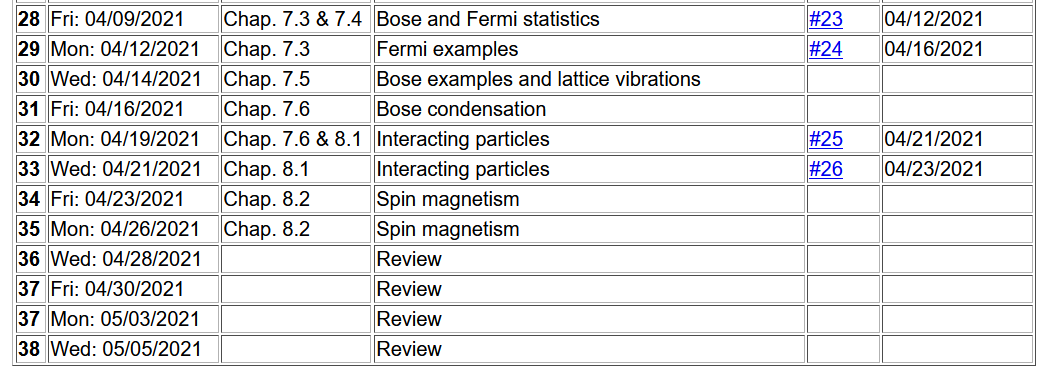 Important dates:  Final exams available < May 6; due May 14
                            Outstanding work due May 14
4/23/2021
PHY 341/641  Spring 2021 -- Lecture 34
2
Comment on homework assignment from Monday’s lecture
4/23/2021
PHY 341/641  Spring 2021 -- Lecture 34
3
Your questions –
From Mike -- I'm assuming the Ising model is only an accurate approximation for ferromagnets. In this case, how do we deal with antiferromagnets?

From Kristen -- 1. How is it that the system discussed can become more ordered as the temperature gets higher, doesn't this violate entropy?
2. Could you go over how we get the average expected spin values (equation 8.49) from the partition function, just in this case especially?
4/23/2021
PHY 341/641  Spring 2021 -- Lecture 34
4
Note:   Your textbook focuses on the magnetism due to the intrinsic spin of an electron with spin s=½.    Certainly, the magnetic phenomena are generally traced to that basic physics.   However, very interesting magnetic effects are due to atoms which have multiple electrons in localized quantum states which can be well modelled  in terms of a total electron spin which we will call S with the knowledge that S can have values larger than ½.   Interesting magnetic materials can be described as paramagnetic or ferromagnetic and other more complicated phenomena such as anti ferromagnetic, etc.
4/23/2021
PHY 341/641  Spring 2021 -- Lecture 34
5
Pierre Curie 1859-1906
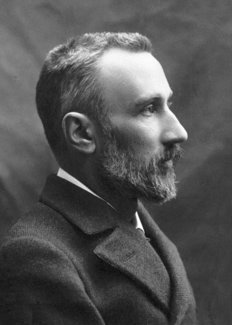 His name is associated with his work on magnetism at low temperatures


In 1903 he shared the Nobel Prize for work with Marie Curie and Henri Becquerel on radioactivity
4/23/2021
PHY 341/641  Spring 2021 -- Lecture 34
6
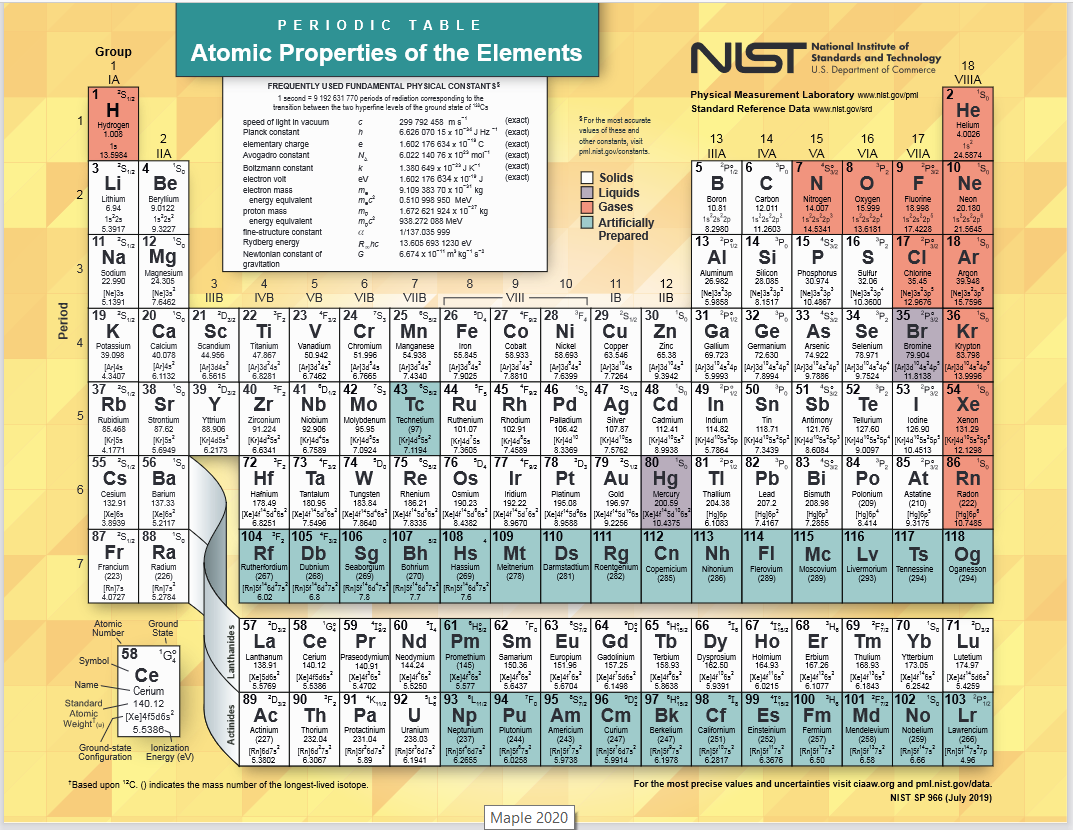 4/23/2021
PHY 341/641  Spring 2021 -- Lecture 34
7
Elemental ferromagnetic materials
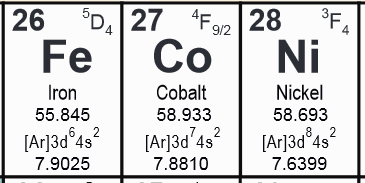 Multiple electrons available to make a net total spin   S
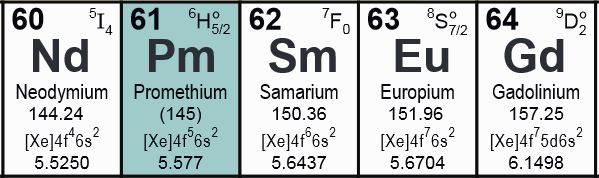 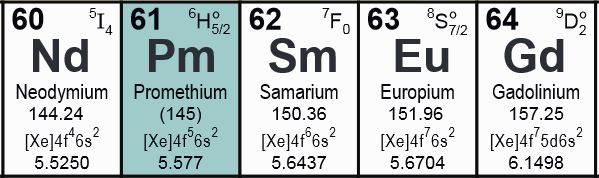 Here J is an interaction energy  determined from  quantum mechanics.
i           j
4/23/2021
PHY 341/641  Spring 2021 -- Lecture 34
8
First, consider the effects of a magnetic field B on a single atom with spin S. The eigenvalue  of the quantum operator S2  is S(S+1).   (Here we define spin to be the actual intrinsic spin divided by h/2p.) Since the atom may have multiple electrons involved, and because some orbital angular momentum may be involved, S may be a half integer or an integer.
4/23/2021
PHY 341/641  Spring 2021 -- Lecture 34
9
Continued analysis for non-interacting case – 
paramagnetic system
4/23/2021
PHY 341/641  Spring 2021 -- Lecture 34
10
Continued analysis for non-interacting case – 
paramagnetic system
4/23/2021
PHY 341/641  Spring 2021 -- Lecture 34
11
S=3/2
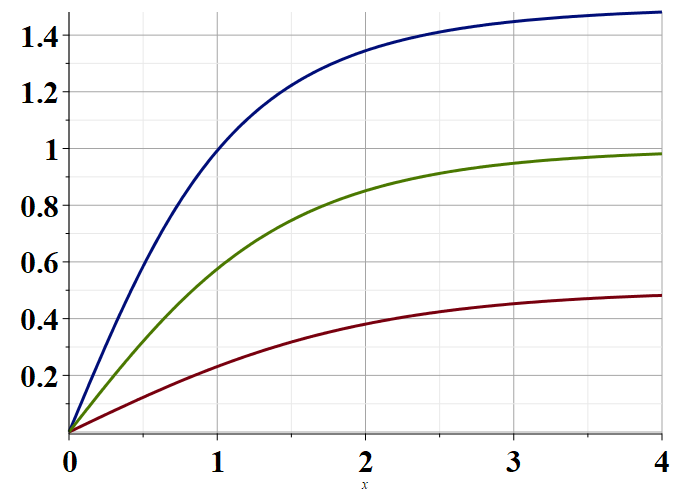 S=1
S=1/2
bmaB
4/23/2021
PHY 341/641  Spring 2021 -- Lecture 34
12
4/23/2021
PHY 341/641  Spring 2021 -- Lecture 34
13
Now consider a system in which the spins interact with an external magnetic field and also interact with neighboring spins according to the Heisenberg model
Note that depending upon the material, J>0  when spin alignment is favored (ferromagnetic case) or J<0 when spin anti alignment is energetically favored (antiferromagnetic case).
i           j
4/23/2021
PHY 341/641  Spring 2021 -- Lecture 34
14
The exact treatment of this system is difficult.    We will make several approximations.
Assume that the spin contributions along the B field direction (z) dominates
Treat the neighboring spins in an average (mean field) approximation
4/23/2021
PHY 341/641  Spring 2021 -- Lecture 34
15
Approximation continued --
4/23/2021
PHY 341/641  Spring 2021 -- Lecture 34
16
Calculating the partition function for this approximation
4/23/2021
PHY 341/641  Spring 2021 -- Lecture 34
17
How can we determine Bneigh?
Here n denotes the number of neighbors.
4/23/2021
PHY 341/641  Spring 2021 -- Lecture 34
18
How can we determine Bneigh?
Obviously,     Bneigh depends on B and T and must be
determined numerically.
Consider the case where the external field is 0.
4/23/2021
PHY 341/641  Spring 2021 -- Lecture 34
19
S=1/2
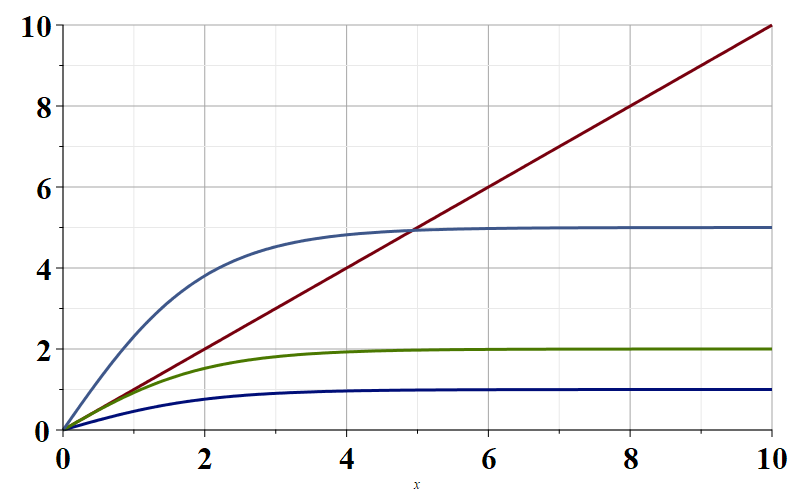 Note that for fixed nJ,   there is a minimum value of b for which there is no solution.
x
RHS
2bnJ=10
2bnJ=4
2bnJ=1
x
4/23/2021
PHY 341/641  Spring 2021 -- Lecture 34
20
For 2bnJ> 2bcnJ     Solutions exist
For 2bnJ< 2bcnJ     No solutions

This behavior  is determined by the linear behavior
of the right hand side of the equation
4/23/2021
PHY 341/641  Spring 2021 -- Lecture 34
21
4/23/2021
PHY 341/641  Spring 2021 -- Lecture 34
22